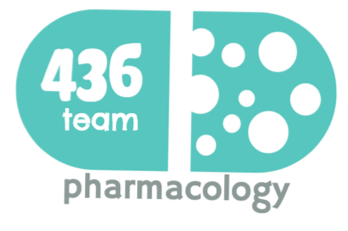 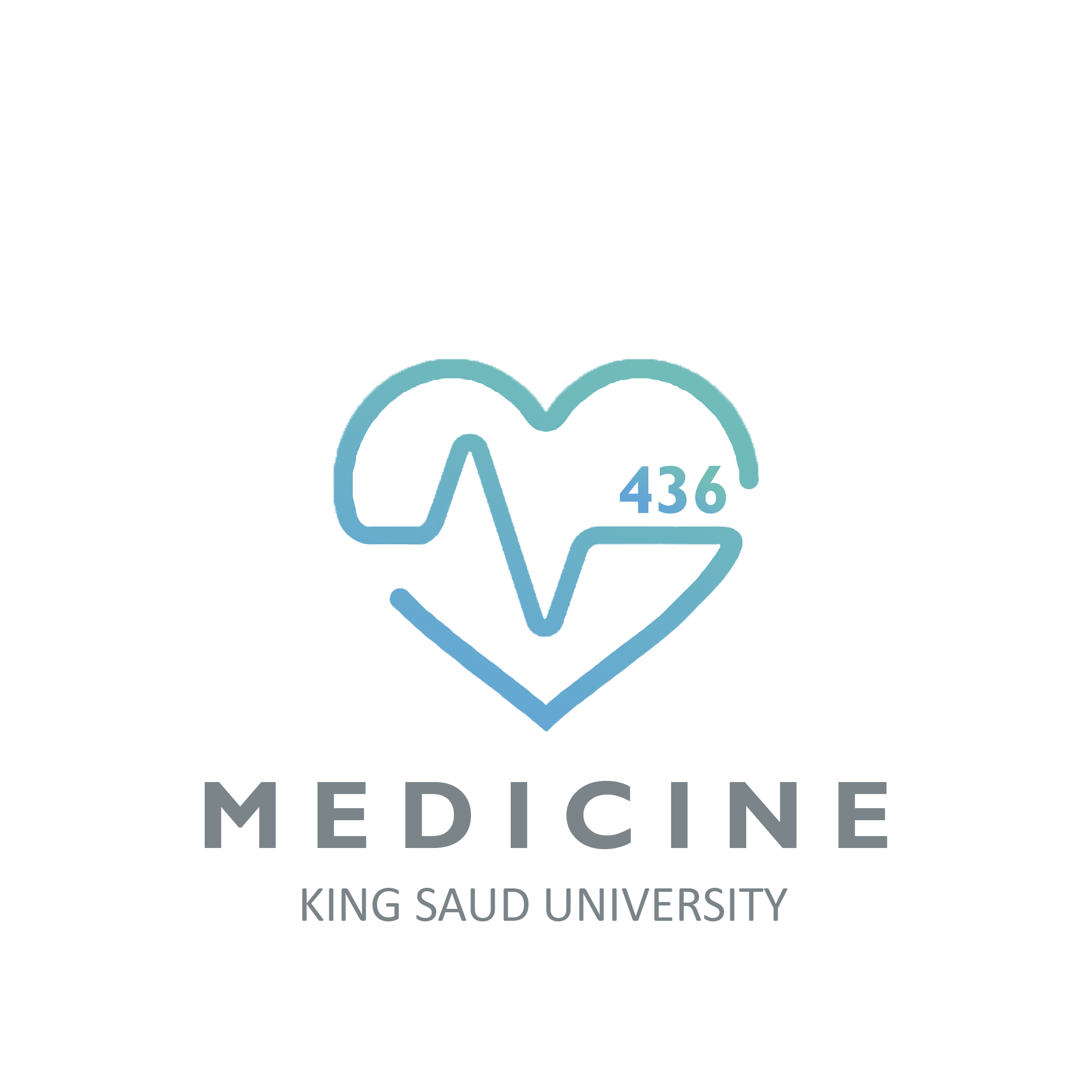 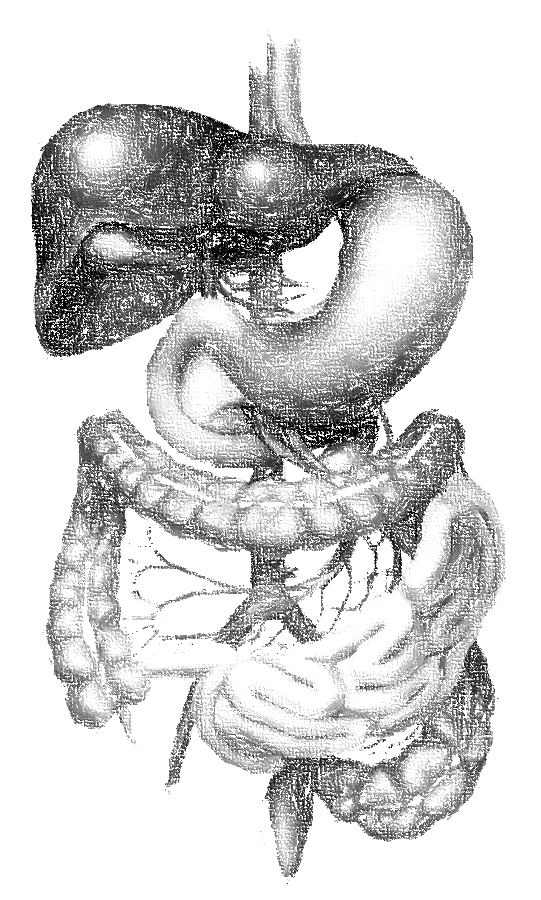 3: Treatment of dysentery and amebiasis
objectives
To understand different causes of dysentery.
To describe different classes of drugs used in treatment of both bacillary dysentery and amebic dysentery.
To be able to describe actions, side effects of drugs for treating bacillary dysentery.
To understand the pharmacokinetics, actions, clinical applications and side effects of antiamebic drugs.
To be able to differentiate between types of antiamebic drugs; luminal amebicides, and tissue amebicide.
extra information and further explanation  
important 
doctors notes 
Drugs names 
Mnemonics
Color index
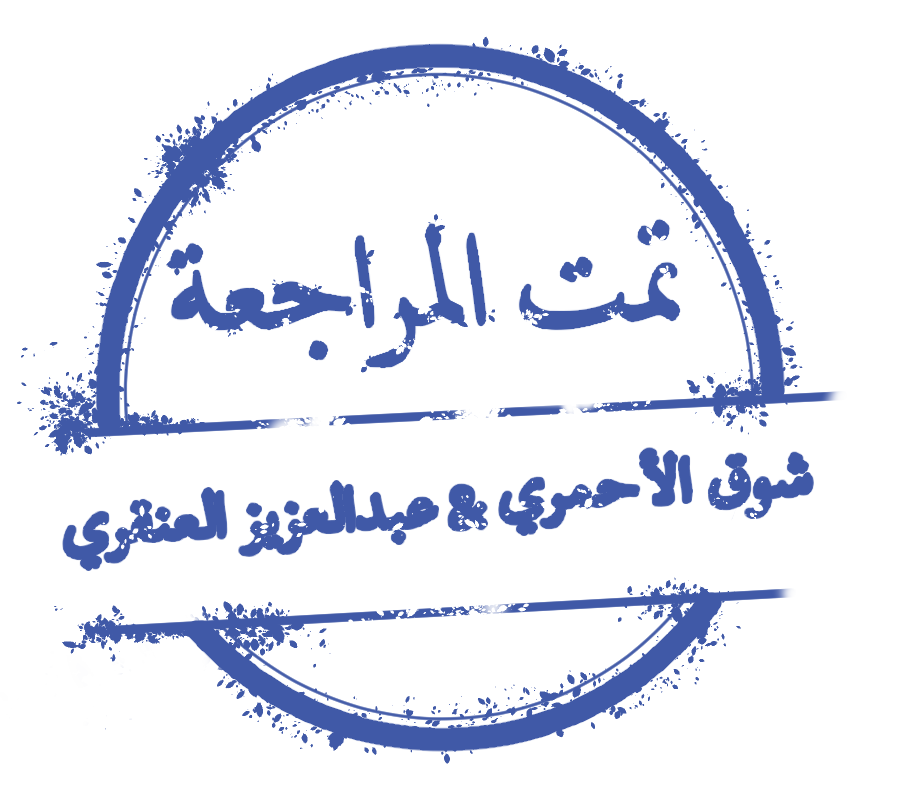 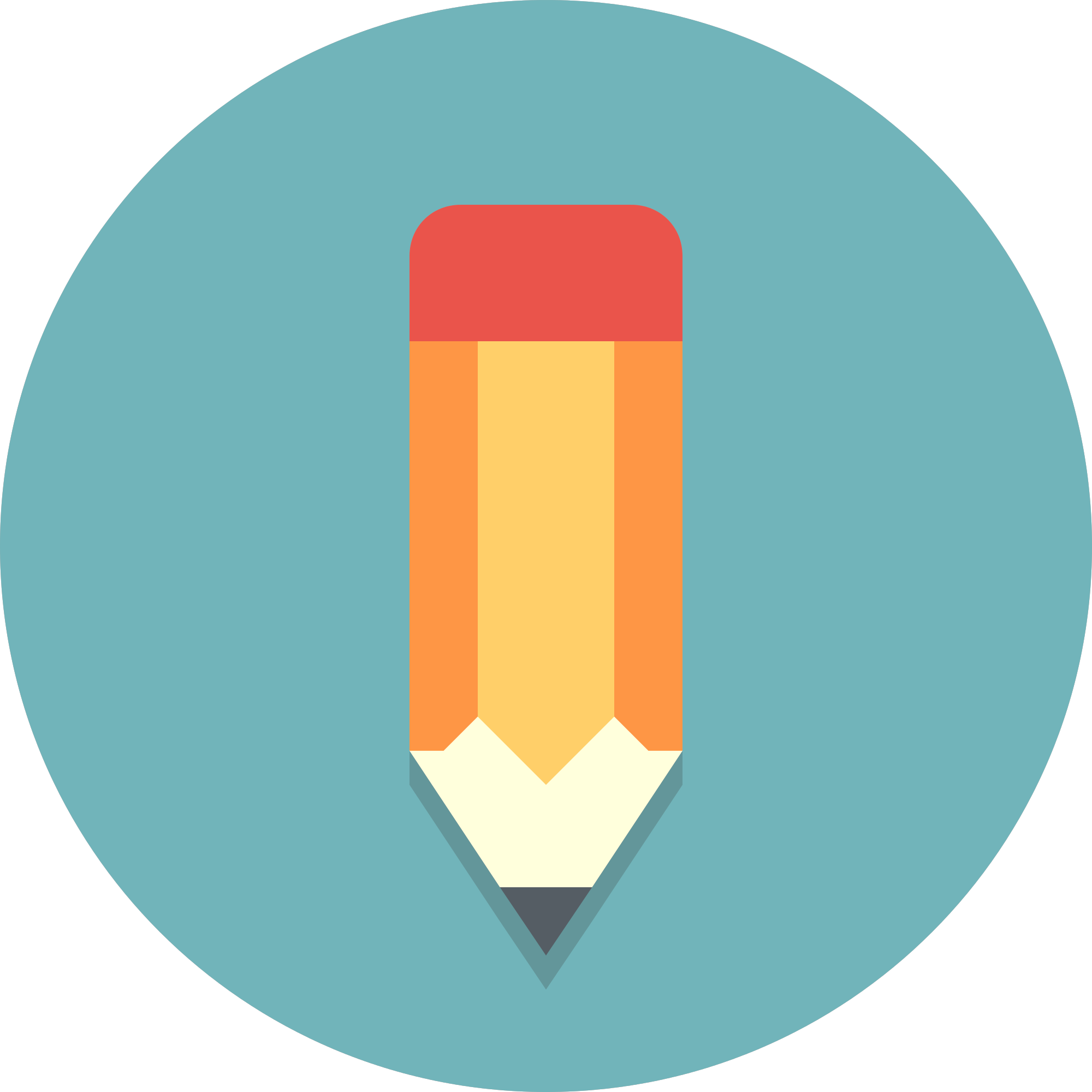 Kindly check the editing file before studying this document
Dysentery
Bacillary dysentery (bacterial infection mainly by shigella).
Amebic dysentery (protozoal infection mainly by Entameba Histolytica).
The two most common causes
Amebiasis
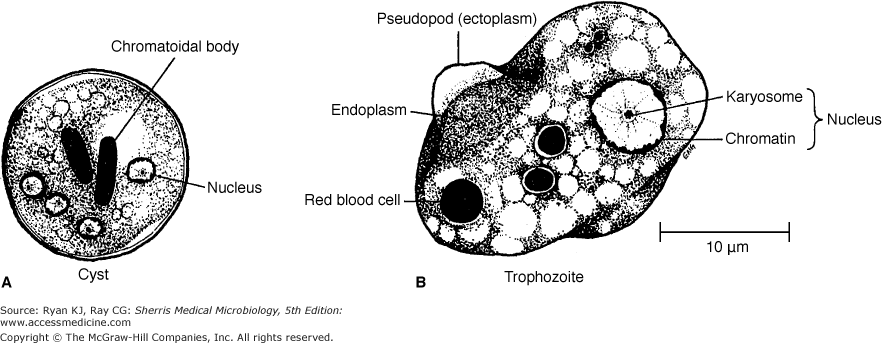 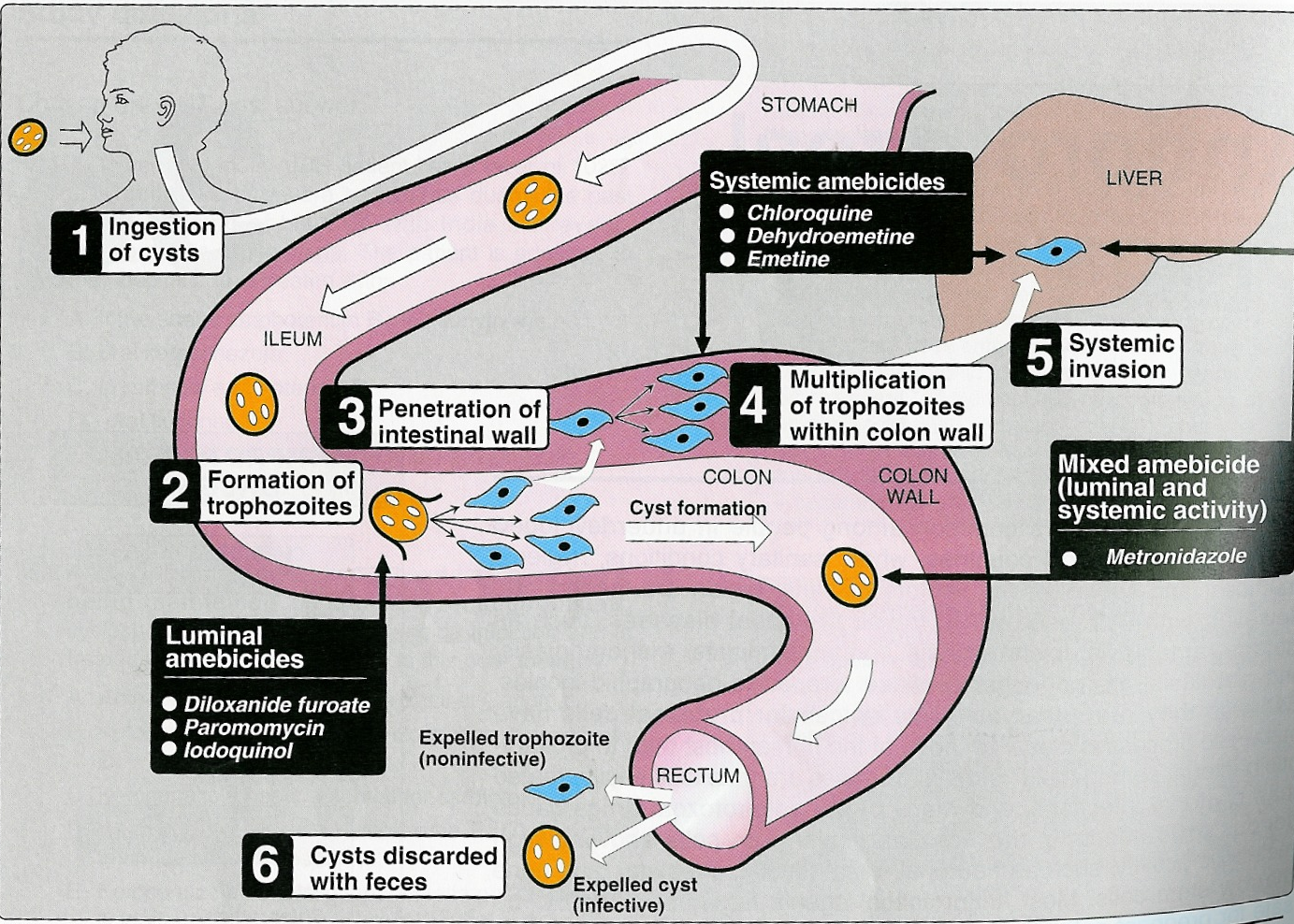 1
2
3
4
5
6
ANTIAMEBIC DRUGS
Divided into two types:
Tissue or systemic amebicides
Luminal amebicides 
Not treated systematically
- Acts on the parasites in the lumen of the bowel. the drugs should not be absorbed (go out the GIT) to give its action at the site of infection (lumen)
- Act on ameba in tissues (trophozoites form) 
e.g. the intestinal wall and/or other extra-intestinal
tissues as liver, brain and lung.
- used for treatment of asymptomatic amebiasis (carriers). didn’t invade the wall  the organism in the cyst form. 
- used to eradicate cysts of E.histolytica after treatment of invasive disease
Used for treatment of systemic form of the disease (invasive amebiasis) e.g. intestinal wall infection or liver abscesses. After we finish treating the patient with these drugs we must give another course of luminal amebicides to eradicate the cysts in the lumen, so the cysts will not invade again and cause another infection
Incluede :
Diloxanide furoate
Iodoquinol

Antibiotics
Paromomycin can't be given orally because it is polar (aminoglycoside), so they are poorly absorbed
Tetracycline
Include:
Metronidazole/ tinidazole 
Emetine its name comes from its emetic effect which means vomiting, so if we give it to the patient it will induce vomiting (dehydroemetine
Chloroquine (liver only)
برموا (parmo) اتفاقية (dil=deal) وأيدتها (iodo) يا سيتي (cysts)
شخص مسافر (travel = trophozite) ويسأل “الميترو (metro) التاني (tini) حيجي امتى (emeti) كلو ينتظر الملكة (chloroquine)”
Tissue or systemic Amebicides
First choice
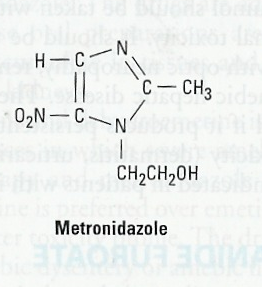 The NO2 will react with the DNA of the microbes and destroy it
Metro trains are made of metal (metal =metallic)
Tissue or systemic Amebicides
Blocked by Metronidazole so we cannot combine this drug with alcohol
أخذناها في CNS ما أمداكم تنسونها صح 
metroNIDazole= babies NEED their mother’s milk
Drunk people shouldn’t drive, they should ride the metro
Alcohol 
dehydrogenase
Aldehyde
dehydrogenase
Acetate
Ethanol
Acetaldehyde
Tissue or systemic Amebicides
إلى متى ؟ مطول يعني ! (emetine)
Queen still alive!
أي مات بسبب التسمم
Luminal amoebicides amoebicides = with Asymptomatic (carrier) -to eradicate cysts-
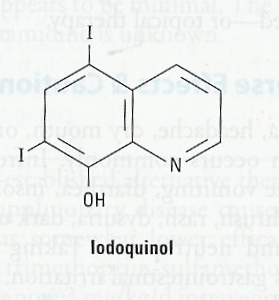 *it is an I (i) letter, not L (l)
Luminal amoebicides
نتخيل البكتيريا والأميبيا برموا (promo) اتفاقية شراكة
Summary for treatment of amebiasis
Bacillary dysentery
Bacillary dysentery is Treated by:
Beta-lactams: Ampicillin, amoxicillin, third-generation cephalosporins (ceﬁxime, ceftriaxone)
Cotrimoxazole (trimethoprim-sulfamethoxazole) (TMP-SMX) commonly used in traveller’s diarrhea.
Sulfamethoxazole prevent formation of dihydrofolic
Trimethoprim prevent formation of tetrahydrofolic
Fluoroquinolones such as ciprofloxacin, ofloxacin
Macrolides: Azithromycin
Antimicrobial therapy is typically administered for 5 days.
Resistance to ampicillin, amoxicillin and sulfonamides, has been reported worldwide, and these agents are not recommended as empirical therapy.
Fluoroquinolones are first-line treatment for shigellosis. 
Second line therapy include third generation cephalosporins pregnant women or children or breast feeding women use cephalosporins Not Fluoroquinolones!
Until the culture results come in dysentery caused by infection, give empiric therapy in  combination of anti-protozoal + antibiotic.
Bacillary dysentery treatment
نتخيل إننا نقول لأطفال متحمسين بالسوبر ماركت “اصبروا(cipro)  تجي عربية التسوق(cart) ”
from these ADRs you can know what are the contraindications
SUMMARY
Maintain fluid intake (oral rehydration therapy or Intravenous fluid therapy).
Asymptomatic luminal amebiasis is treated by luminal amebicides (diloxanide, or iodoquinol or paromomycin).
Metronidazole is the mainstay of therapy for invasive amebiasis (followed by luminal amebicides to prevent relapse). 
Chloroquine has also been used for patients with hepatic amebiasis. 
Dehydroemetine is useful but not preferable due to CVS toxicity
Ciprofloxacin is the drug of choice in bacillary dysentery In children and pregnancy, ceftriaxone or cefixime is the choice.
This summary was included in doctor’s slides
تقريبًا كل النقاط اللي ركزت عليها بروف. حنان موجودة هنا
The summary of all drugs that were mentioned in the lecture is on the next tow slides
MCQ
Q1: 26 years old male who came to the hospital for routine test with no symptoms or diarrhea, the stool analyze was done also. Which shown that he has many cysts of Entameba Histolytica.  Which one of the following anti amoebic drug can be used in his case?  
A- Metronidazole                    B- Diloxanide furoate                     C- Iodoquinol

Q2: Patient who has liver abscess due to intestinal amoebiasis was treating with metronidazole for 5 days. After he complete his treatment, which one of the following anti amoebic drug can be used as second treatment in next stage?
A- Metronidazole                    B- Diloxanide furoate                     C- Iodoquinol

Q3 : Epileptic  Patient with intestinal amoebiasis, which one of the following anti amoebic drug is contraindicated in his case ? 
A- Metronidazole                     B- Emetine                                       C- Iodoquinol

Q4: A 53 years old male who is a chronic alcoholic, present to the ER with flushing, tachycardia, nausea and vomiting. His medical history shows that he started the symptoms after taking anti amoebic drug to treat his bloody diarrhea. Which of the following drug is most likely to cause these symptoms? A. Metronidazole                      B. Iodoquinol                                   C. Chloroquine
Q5: Which one of the following anti amoebic drug  can not be used if we have patient with cardiac disease ? 
A- Metronidazole                      B- Emetine                                      C- Iodoquinol

Q6: Which one of the following can not be used in patient with hemolytic anemia due to genetic defect in glucose phosphate dehydrogenase in his RBCs?
A. Metronidazole                      B. Iodoquinol                                 C. Chloroquine
B
B
A
A
B
C
MCQ
Q7: Which one of the following anti amoebic drug is the best for cyst passers eradication of  Entameba Histolytica ?
A- Metronidazole                        B- Diloxanide furoate                         C- Iodoquinol

Q8: Emetine is now used only as a reserve drug for amoebiasis in compare with metronidazole because :
A- It produces a slower response.
B- It has more cardiotoxic potential. 
C- It is less effective in extra-intestinal amoebiasis

Q9: Which one of the following anti amoebic drug may give a false result for thyroid function test ?
A. Metronidazole                          B. Iodoquinol                                       C. Paromomycin Sulphate

Q10: Which one of the following drug can be act as antibacterial and antiprotozoal ?
A. Metronidazole                          B. Iodoquinol                                        C. Paromomycin Sulphate

Q11: 8 years old child who has dysentery diarrhea caused by shigella. Which one of the following antibiotic can not be used in his case ? 
A. Ciprofloxacin                             B. Ceftriaxone                                       C. amoxicillin

Q12: 8 years old child who has dysentery diarrhea caused by shigella. Which one of the following antibiotic can be safe to be used in his case ? 
Ciprofloxacin                        B. Ceftriaxone                                         C. tetracycline
B
B
B
C
A
B
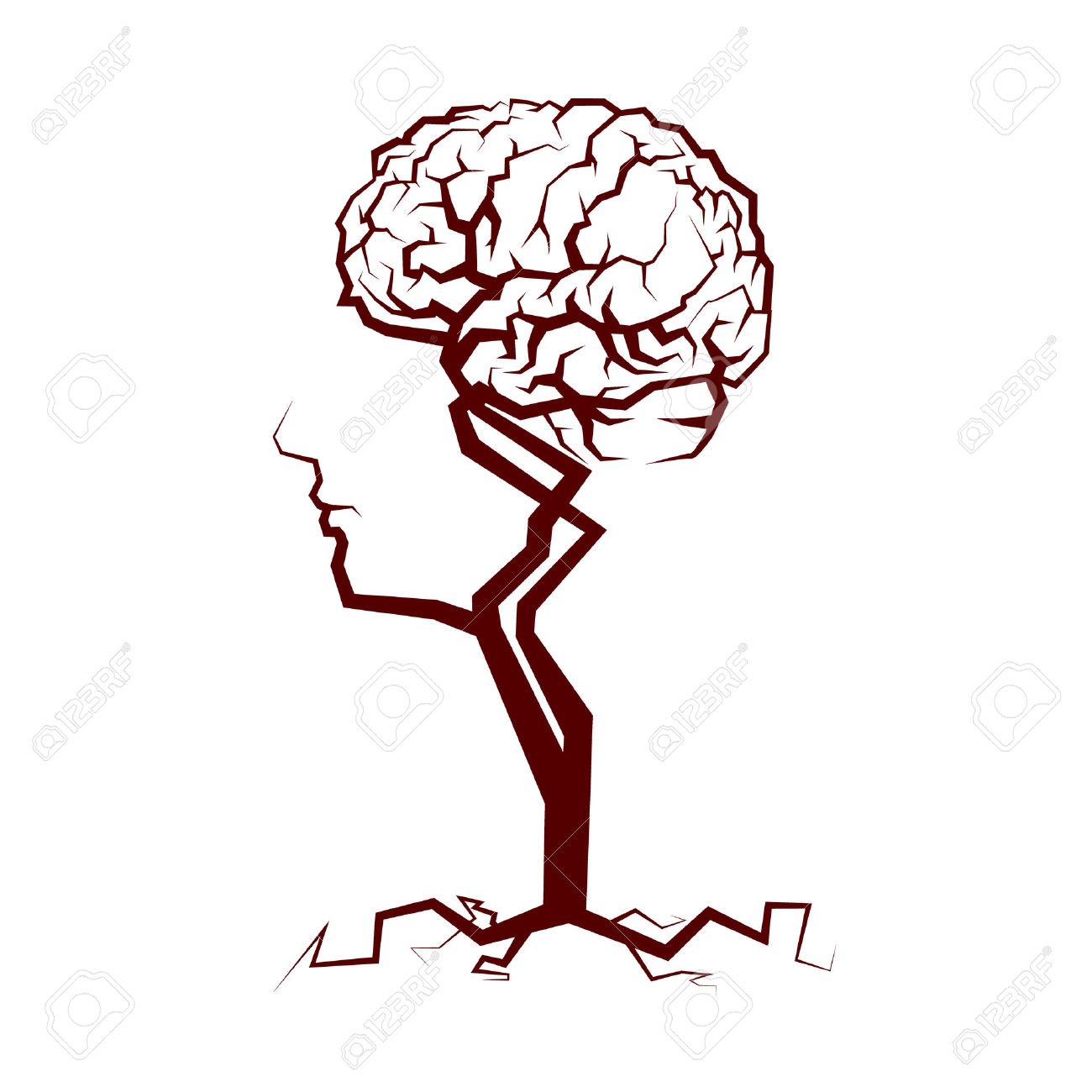 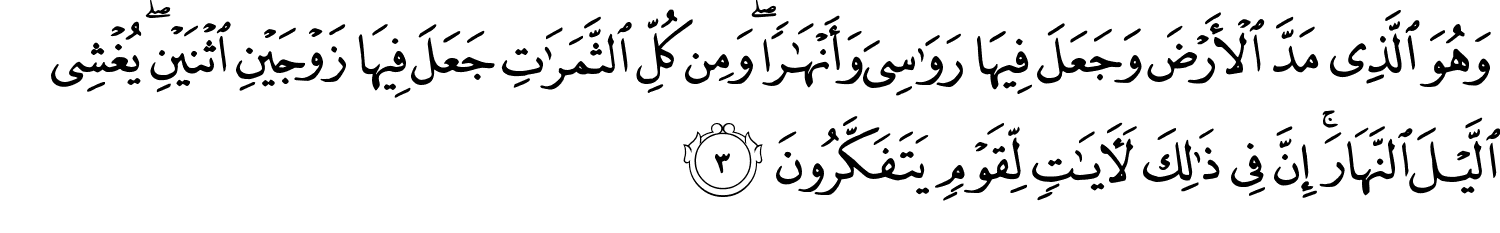 قادة فريق علم الأدوية :
 - جومانا القحطاني   - اللولو الصليهم
- فارس النفيسة
الشكر موصول لأعضاء الفريق المتميزين :
روان القحطاني
وجدان الزيد
رحاب العنزي
شذا الغيهب
عبدالرحمن الراشد
عبدالكريم الحربي
References :
1- 436 doctors slides and notes
2- 435 teamwork
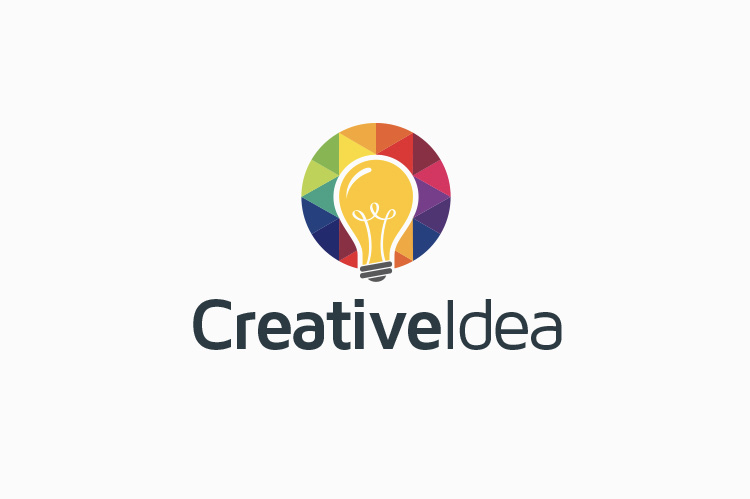 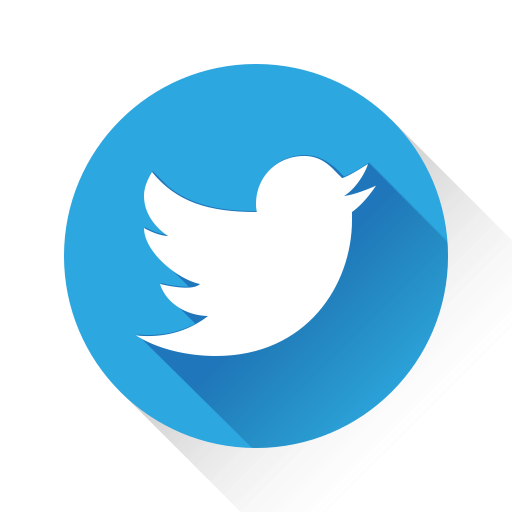 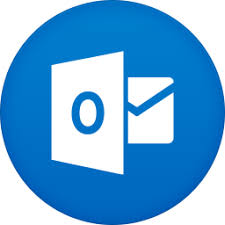 Your feedback
pharma436@outlook.com
@pharma436
* الشعار و القالب الأساسي من تصميم لين التميمي